Російський живопис Пейзажний живопис (І. Левітан). Портрети В. Сєрова
Урок № 6.1
Сєров Валентин Олександрович (1865 ̶ 1911), російський живописець Творчість Сєрова раннього періоду формувалася під впливом реалістичного мистецтва. Великий вплив на Сєрова справив живопис старих майстрів, бачений ним у музеях Росії й Західної Європи, дружба з М. О. Врубелем.
Найвищими досягненнями раннього періоду є портрети-картини «Дівчинка з персиками» (1887), «Дівчина, освітлена сонцем» (1888; обидві в Третьяковськоій галереї).
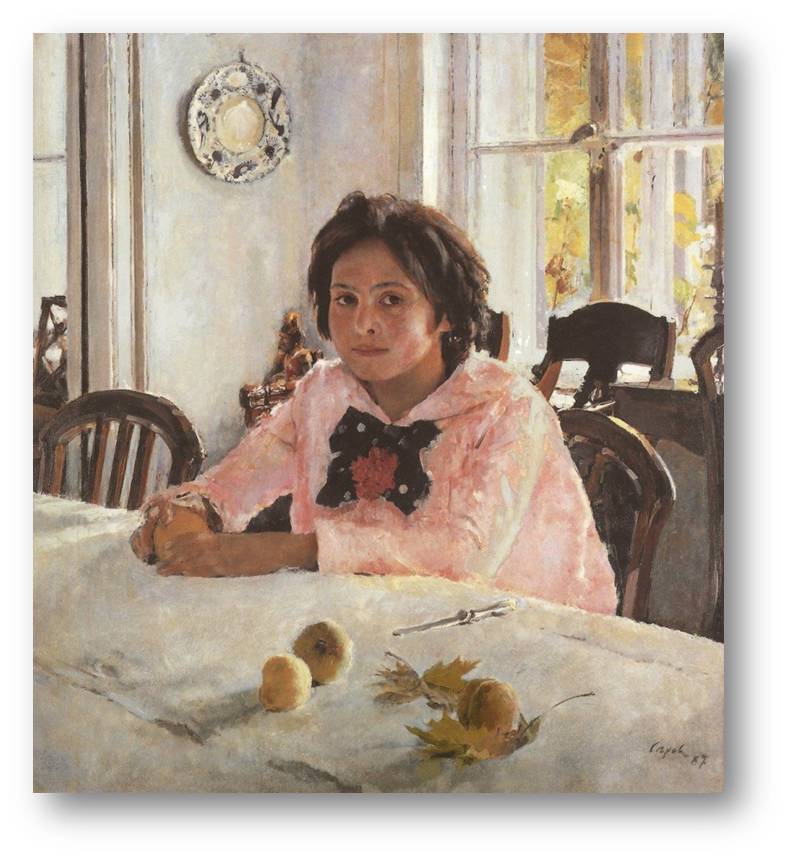 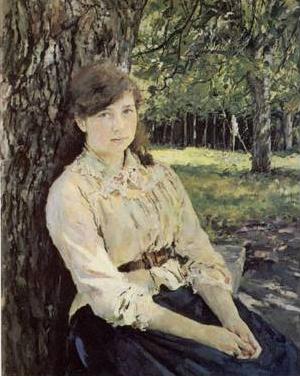 У цих творах Сєров, оспівуючи юність і красу, бачив головне своє завдання в безпосередності сприйняття моделі й природи.
З початку 1890-х років портрет став основним жанром у творчості Сєрова, здобуваючи нові риси: психологічно загострену характеристику людини й активно виявлене в ній артистичне начало.
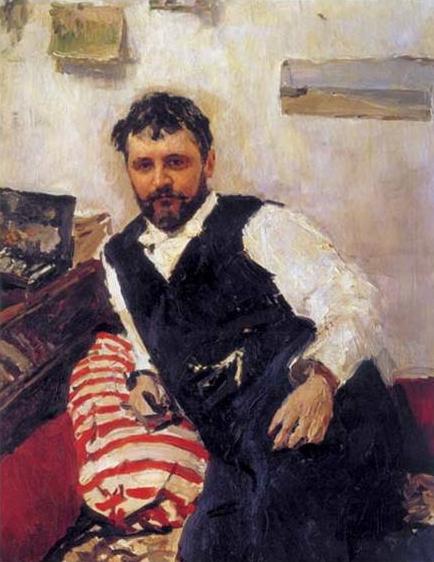 Улюбленими моделями Сєрова стають артисти, художники, письменники. .
Портрет художника К. А. Коровіна. 1891, Державна Третьяковська галерея
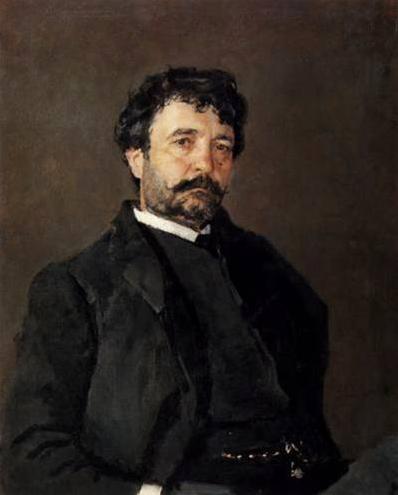 Відмовившись від багатобарвного, соковитого за кольором живопису другої половини 1880-х років, Валентин Сєров тепер віддавав перевагу одній домінуючій гамі чорно-сірих або коричневих тонів, став користуватися ширшим мазком, що сприяє гостроті передачі натури.
Портрет італійського співака Анджело Мазіні. 1890, Державна Третьяковська галерея
Імпресіоністичні риси в живописі Сєрова позначаються часом лише в композиційній побудові портрета, у переданні характеру руху моделі.
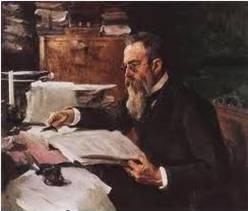 Портрет Н. А. Римського-Корсакова. 1898, Державна Третьяковська галерея
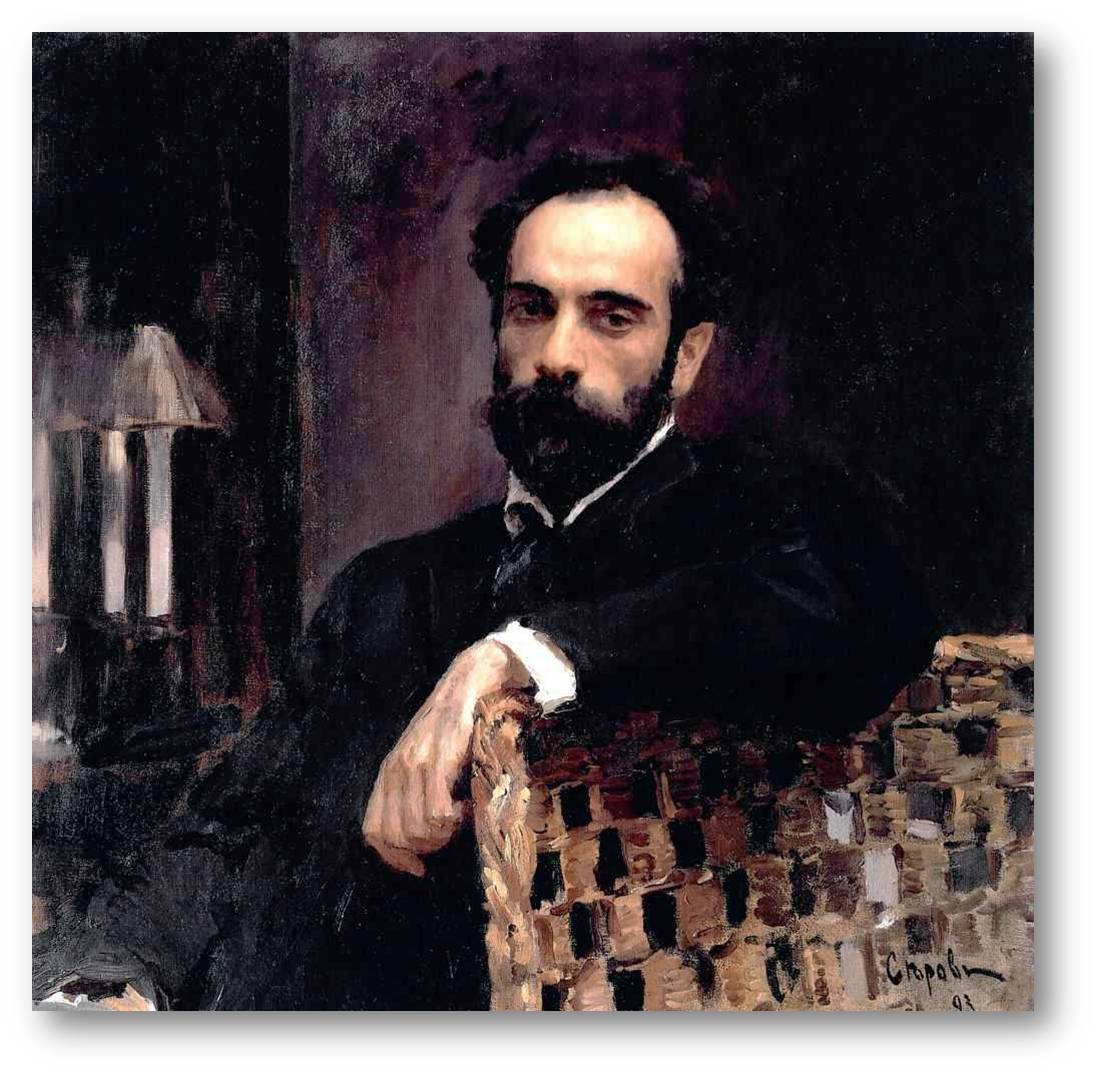 Портрет художника І. І. Левітана. 1893
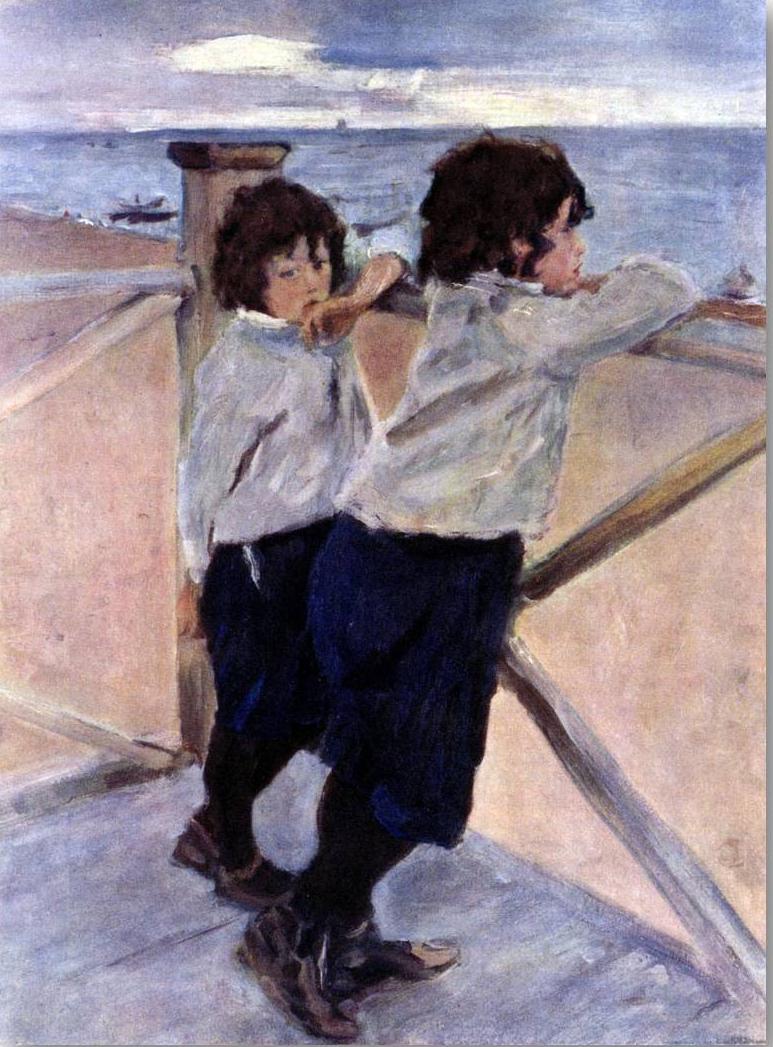 Одночасно у творчості Сєрова розвивався інший, протилежний напрям: він часто писав інтимно-задушевні, камерні портрети, переважно дітей і жінок. Діти. 1899, Російський музей
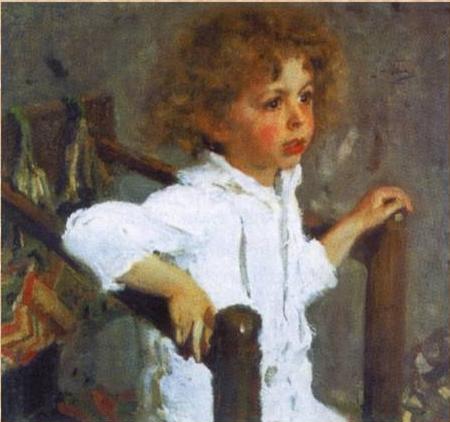 Міка Морозов. 1901, Третьяковська галерея
У портретах дітей Сєров прагнув характерністю пози й жесту виявити й підкреслити безпосередність внутрішнього руху, душевну чистоту і ясність світосприйняття дитини.
Левітан Ісаак Ілліч (1860 ̶ 1900)Видатний російський художник, створив пейзаж настрою, у якому образ природи одухотворений людськими почуттями й міркуваннями. Учень і продовжувач традицій О. К. Саврасова й В. О. Полєнова, Левітан збагатив пейзажний живопис різноманіттям тем, емоційною глибиною й поетичним сприйняттям.
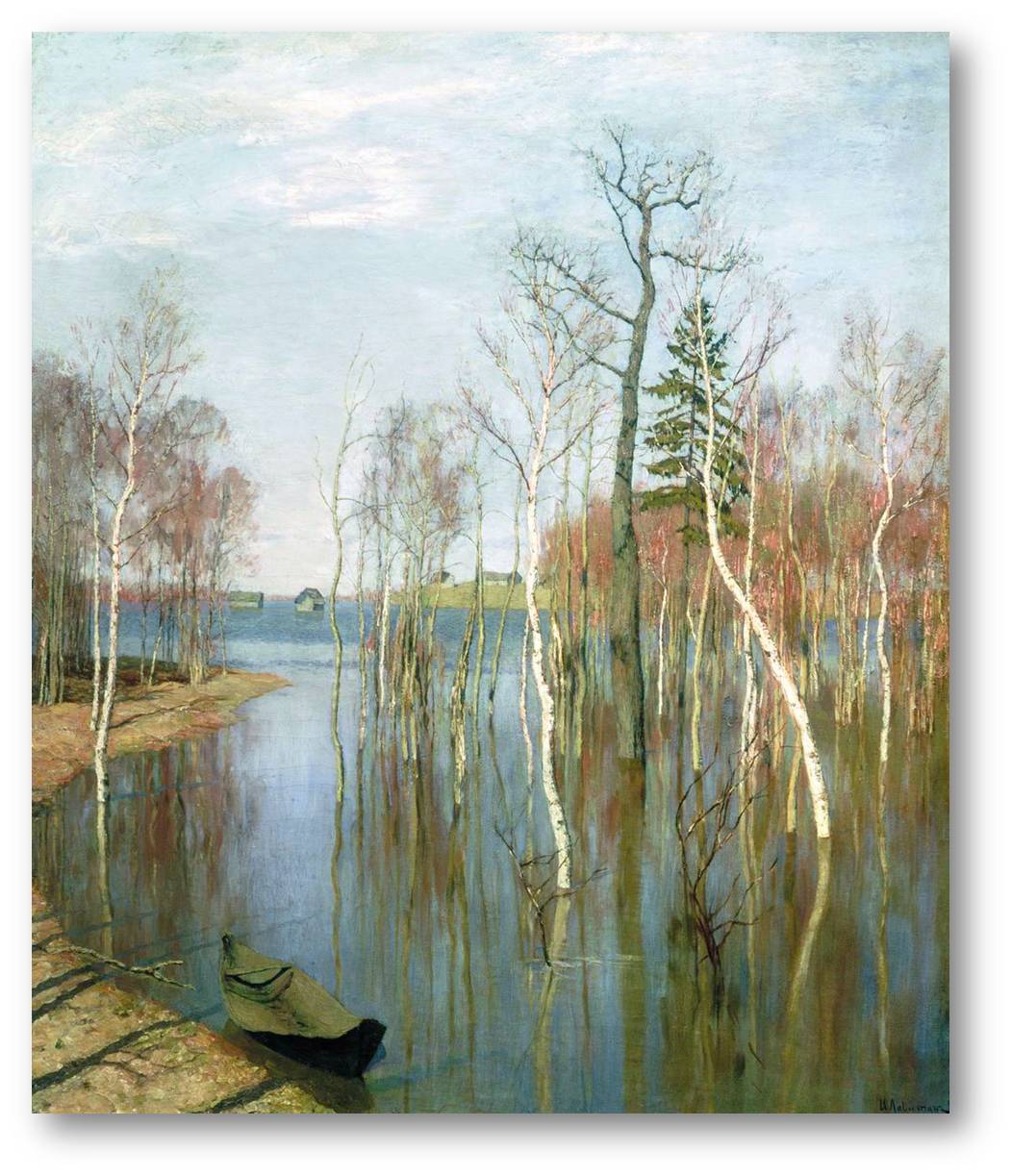 Пейзажі Левітана вражають тонкістю й глибиною, граничним лаконізмом зображення. Художник прагнув передати все барвисте багатство російської природи: вона молода й радісна. Весна. Велика вода. 1897
Золота осінь. 1895
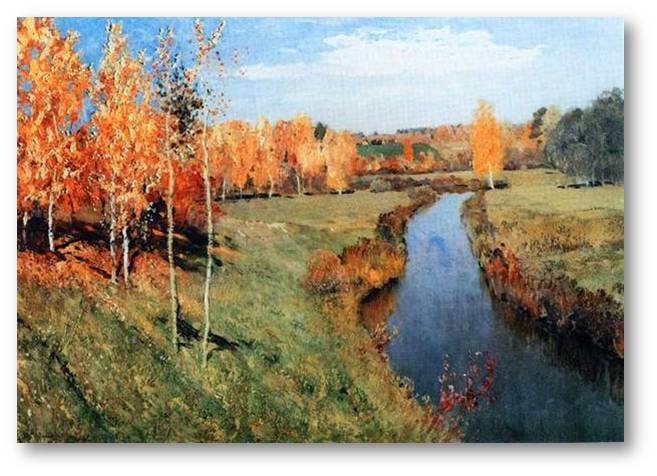 Ця картина   ̶  один  із тонких і проникливих пейзажів Левітана, із творчістю якого ввійшло в російський живопис поняття «пейзаж настрою». «Золота осінь»   ̶  своєрідний гімн прощання із квітучою природою, наповненою яскравим горінням фарб і мальовничим багатоцвіттям.
Березень. 1895
Пейзаж Левітана часто іменується «пейзажем настрою». Природа зображується в ньому так, як бачить її неуважний погляд людини, цілком поглиненої яким-небудь душевним станом.
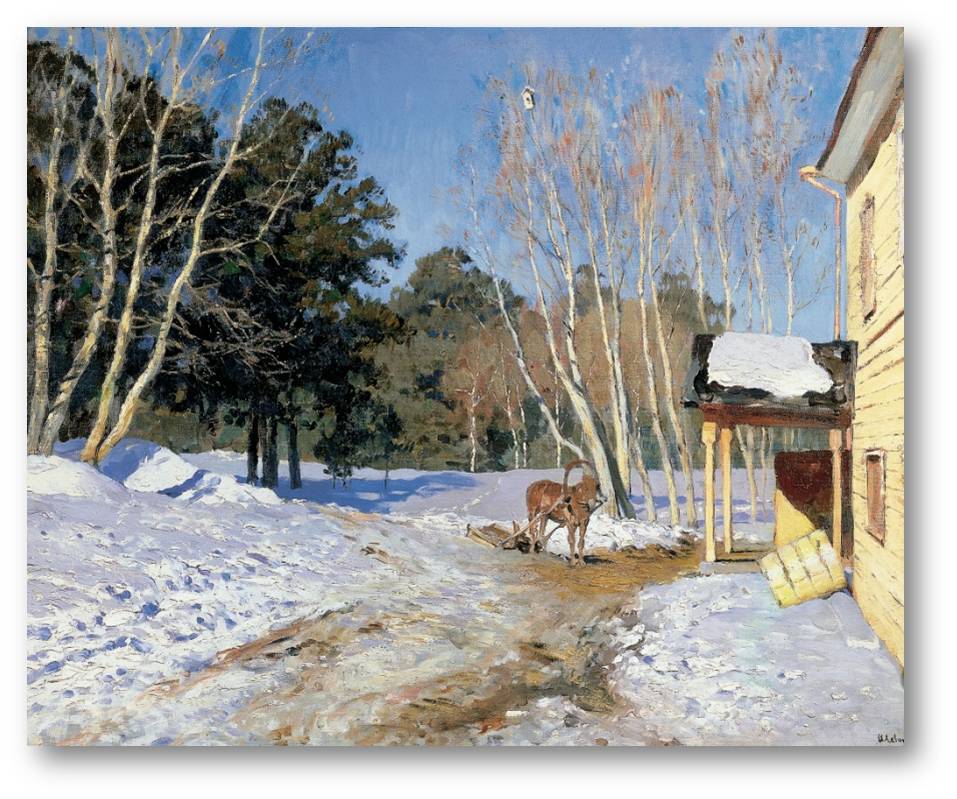 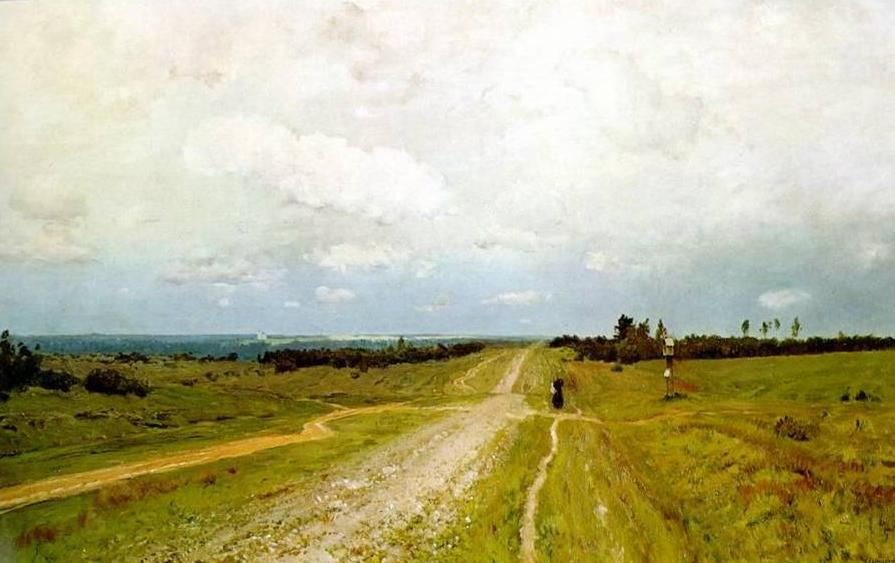 Серед пейзажів Левітана виділяється група творів, де настрій переводиться в план роздумів про долю людини, долю Росії. 
Такою є знаменита «Володимирка» (1892) — картина, що зображує дорогу, якою здавна гнали засланців у Сибір.
У пейзажах Левітана природа одухотворена незримою присутністю людини, її настроями й думками, про її існування нагадують церкви, містки, хати, могили.
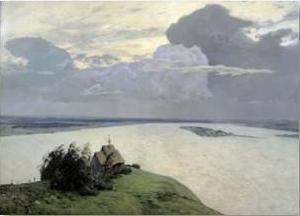 До пейзажів із «філософською програмою» належить і картина «Над вічним спокоєм» (1894)
Пошуки художника, міркування про життя і смерть, про одвічність світу й тлінність людського життя відобразилися в цьому масштабному полотні.